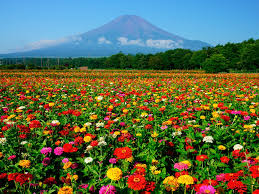 স্বাগতম
পরিচিতি
বইঃ কাওয়াইদুল লুগাতিল আরাবিয়্যাহ
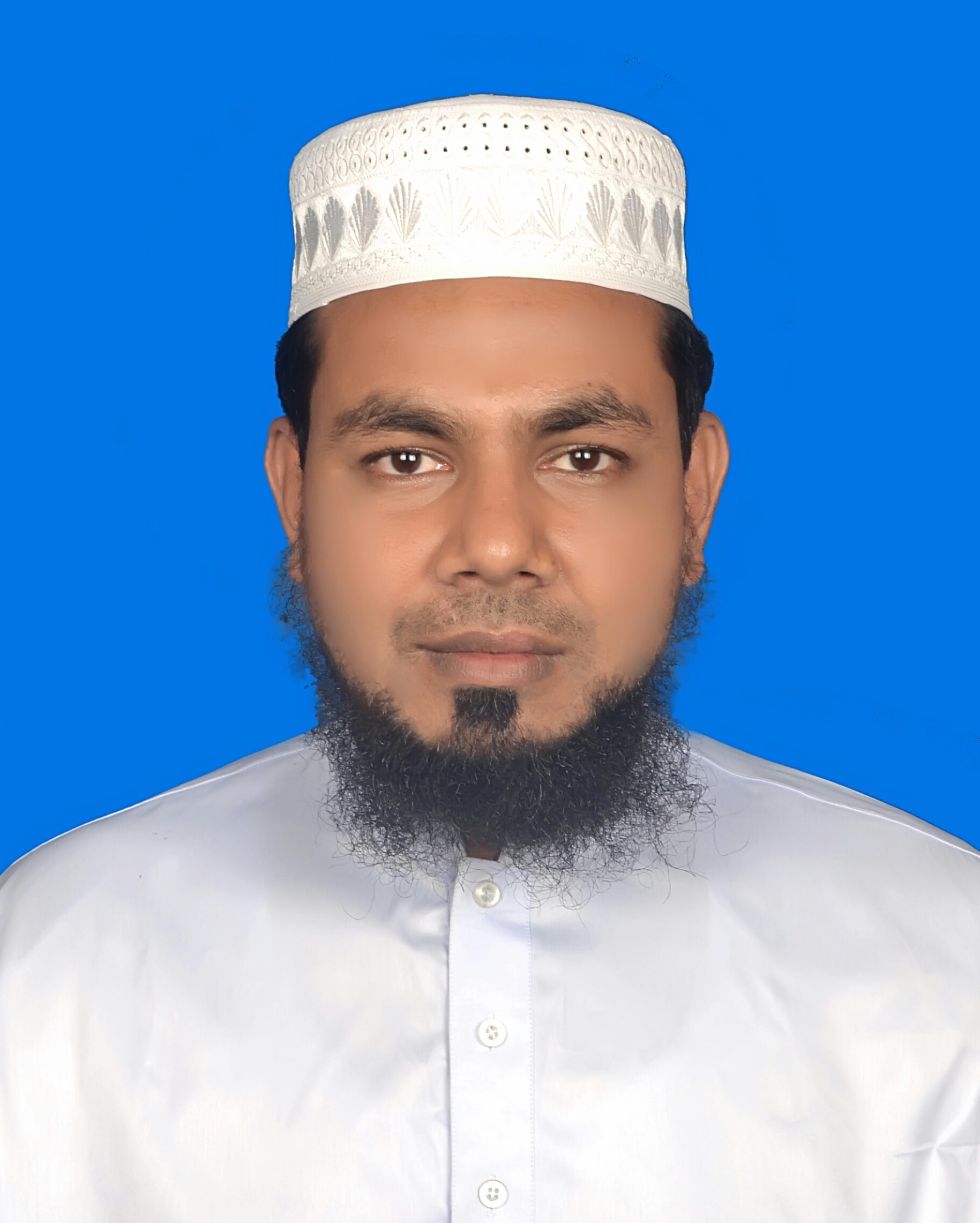 শ্রেণীঃ দাখিল অষ্টম
اَلْكِتَابُ: قَوَاعِدُاللُّغَةِ الْعَرَبِيَّةِ
اَلْوَحْدَةُ الُأُوْلَى
اَلصَّفُّ: اَلصَّفُّ الثّامِنُ لِلدَّاخِلُ
প্রথম ইউনিট
দ্বিতীয় পাঠ
اَلدَّرْسُ الثاني
মোঃ আসাদুল্লাহ
প্রভাষক (আরবি),
 দেবিপুর ইসলামিয়া ফাজিল (বি,এ) মাদরাসা,        
             তজুমদ্দিন,ভোলা .                      
  Mail. lecturerasad@yahoo.com
         মোবাইল- ০১৭১৪ ৭০ ২১ ৭৪
সময়ঃ ৪৫ মিনিট 
তারিখঃ ২৪/১০/২০২০
নিচের ছবিরগুলোর দিকে তাকাও এবং বল ছবিতে কি বুঝাইতেছে....
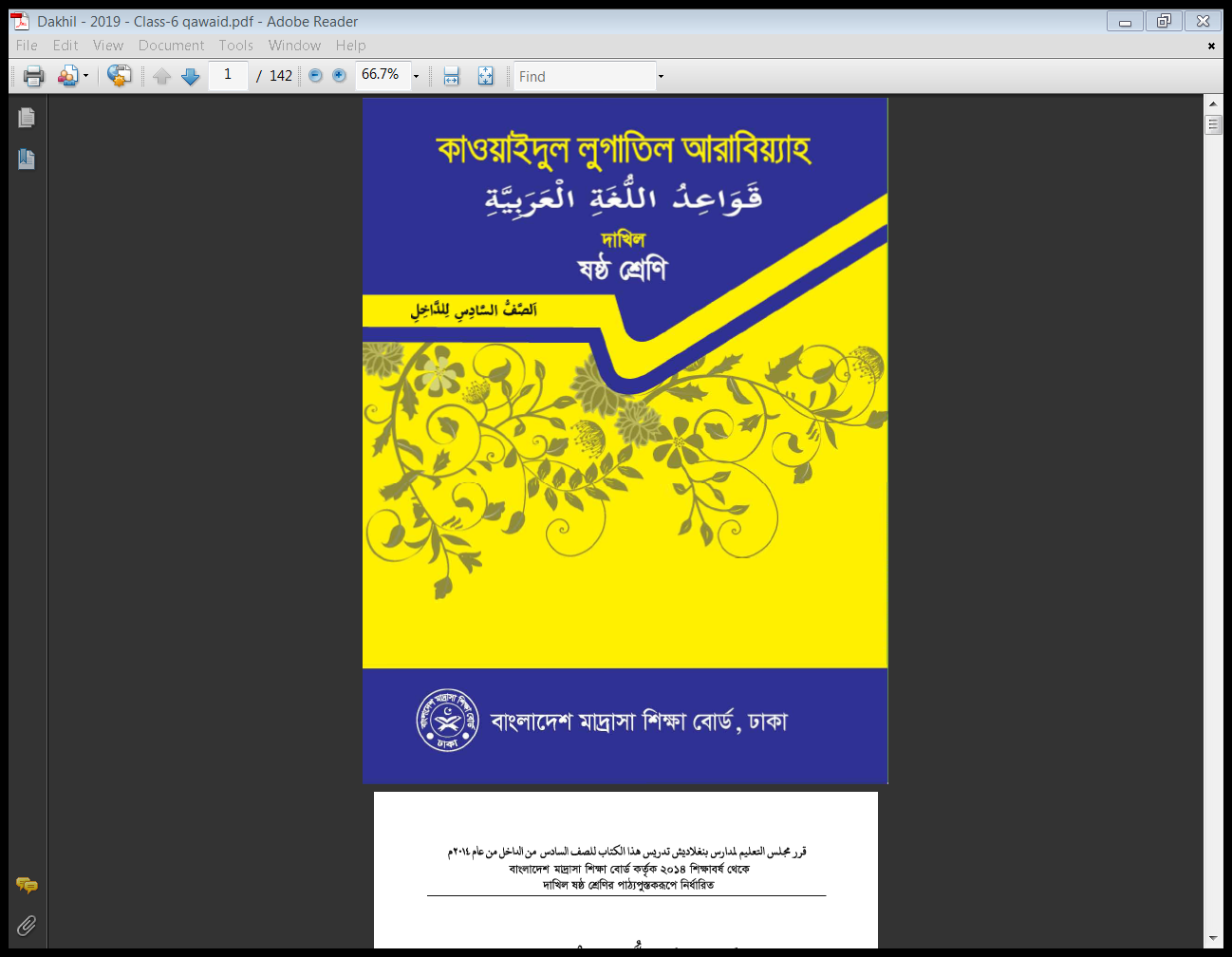 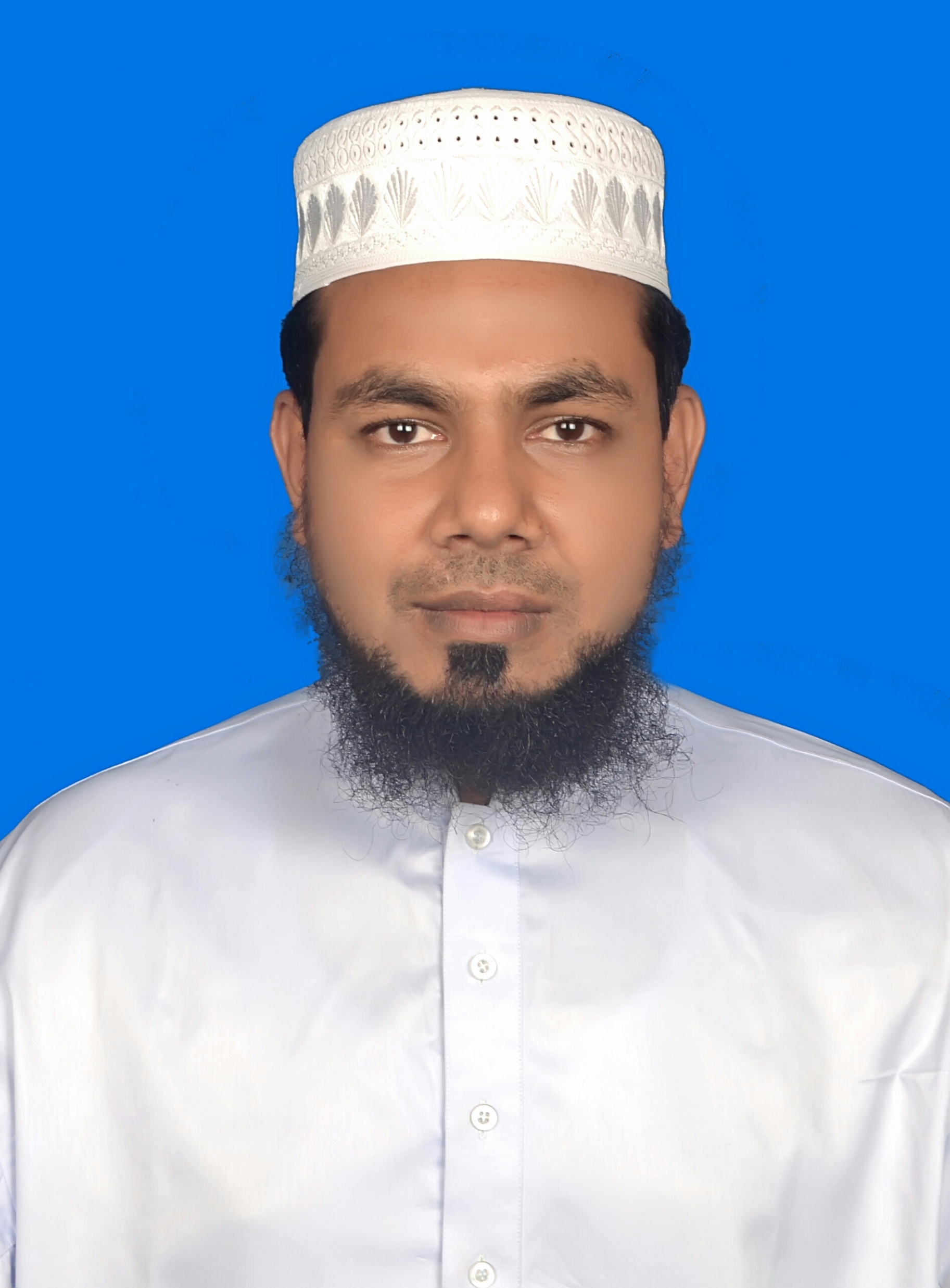 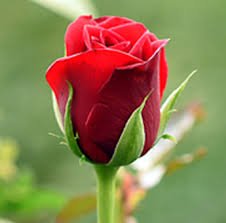 كتاب
اسدالله
ورد
এখানে  اسدالله, ورد , كتاب   সবগুলো নাম বাচক যার আরবি হল  اسم
আজকের পাঠ হল.................
الاسم -এর পরিচয়
শিখনফল
এই পাঠ শেষে শিক্ষার্থীরা.....................
اسم এর সংজ্ঞা বলতে পারবে।
 اسم এর আলামত বর্ণনা করতে পারবে।
اِسْم - এর পরিচয়ঃ
اسم এর শাব্দিক অর্থঃ   اسم শব্দটি একবচন।বহুবচনে اسماء  অর্থ- 
নাম, 
 চিহ্ন,
  বিশেষ্য
  উচ্চ হওয়া ইত্যাদি ।
নাহুশাস্ত্রের পরিভাষায় اِسْم হল-

الاسم كلمة تدل على معنى في نفسها غير مقترن بأحد الأزمنة الثلاثة ، أعني  الماضي والحال والأستقبال
যে كَلِمَةঅন্য কোনো كَلِمَةُএর সাহায্য ছাড়াই নিজের অর্থ নিজে প্রকাশ করতে পারে এবং তার অর্থের মধ্যে অতীত, বর্তমান, ও ভবিষ্যত-তিন কালের কোনো কাল পাওয়া যায় না, তাকে اسم  বলে।       
                   যেমনঃ   مكة ,يوم ,عالم ,جاهل ,خالد ইত্যাদি।
অন্যভাবে বলা যায়, যে শব্দ দ্বারা কোনো ব্যাক্তি,বস্তু,স্থান,সময়, ইত্যাদির নাম, অবস্থা,       
                  সংখ্যা, দোষ, ওগুন বোঝানো হয় তাকে اسم  বলে।  যেমনঃ  مكة, يوم
একক কাজ
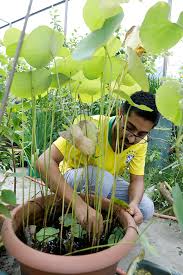 اسم এর শাব্দিক লিখঃ-
اسم এর শাব্দিক অর্থঃ   اسم শব্দটি একবচন।
      বহুবচনে اسماء  অর্থ- 
নাম, 
 চিহ্ন,
  বিশেষ্য
  উচ্চ হওয়া ইত্যাদি ।
اِسْم – এর আলামতসমুহঃ
১।  কোনো কিছুর নাম হওয়া।     যথা-    خالد  ,  بقر, عالم 
২। শব্দের শেষে تنوين     যুক্ত হওয়া ।   যথা -   سلامٌ,  نهارٌ 
৩। শব্দের প্রথমে الف لام   যুক্ত হওয়া ।   যথা- الذهاب 
৪।  শব্দটি تثنية  বা   جمع    হওয়া ।   যথা -   طالبان , طلاب 
৫। শব্দটি  مَضاف     হওয়া ।   যথা-   قلم زيد 
৬। শব্দটি موصوف     হওয়া ।   যথা-  مسجد كبير   
৭। শব্দের শেষে  ياء  النسبة    যুক্ত হওয়া ।    যথা- مكي  ,مدني 
৮। শব্দটি تصغير  এর   وزن   এ  আসা ।   যথা- فعيل   ,عبيد 
৯। শব্দের শেষে تأنيث এর   যুক্ত হওয়া ।  যথা-   شجرة 
১০। শব্দটি ضمير    হওয়া ।      যথা- هو  هما
জোড়ায় কাজ
নিচের বাক্যগুলো থেকে কয়েকটি –  اِسْمٌ বের কর ………
يجب على الإنسان اختيار مهنة وعمل مناسب له، حتى يستطيع تحقيق أكبر قدر ممكن من الفائدة والربح، وبالتالي توفير حياة كريمة له ولأفراد أسرته، وعندما يسعى ويشقى ويبذل قصارى جهده ليتطور تنفتح أمامه كافة أبواب الخير،
الإنسان , أبواب , كريمة  ,الفائدة
= اِسْمٌ
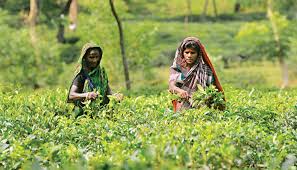 মূল্যায়ন
১) নাহুশাস্ত্রের পরিভাষায় اِسْم পরিচয় দাওঃ-
বাড়ীর কাজ
اِسْم – এর আলামতসমুহ লিখঃ-
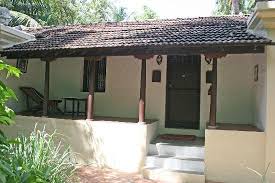 ধন্যবাদ